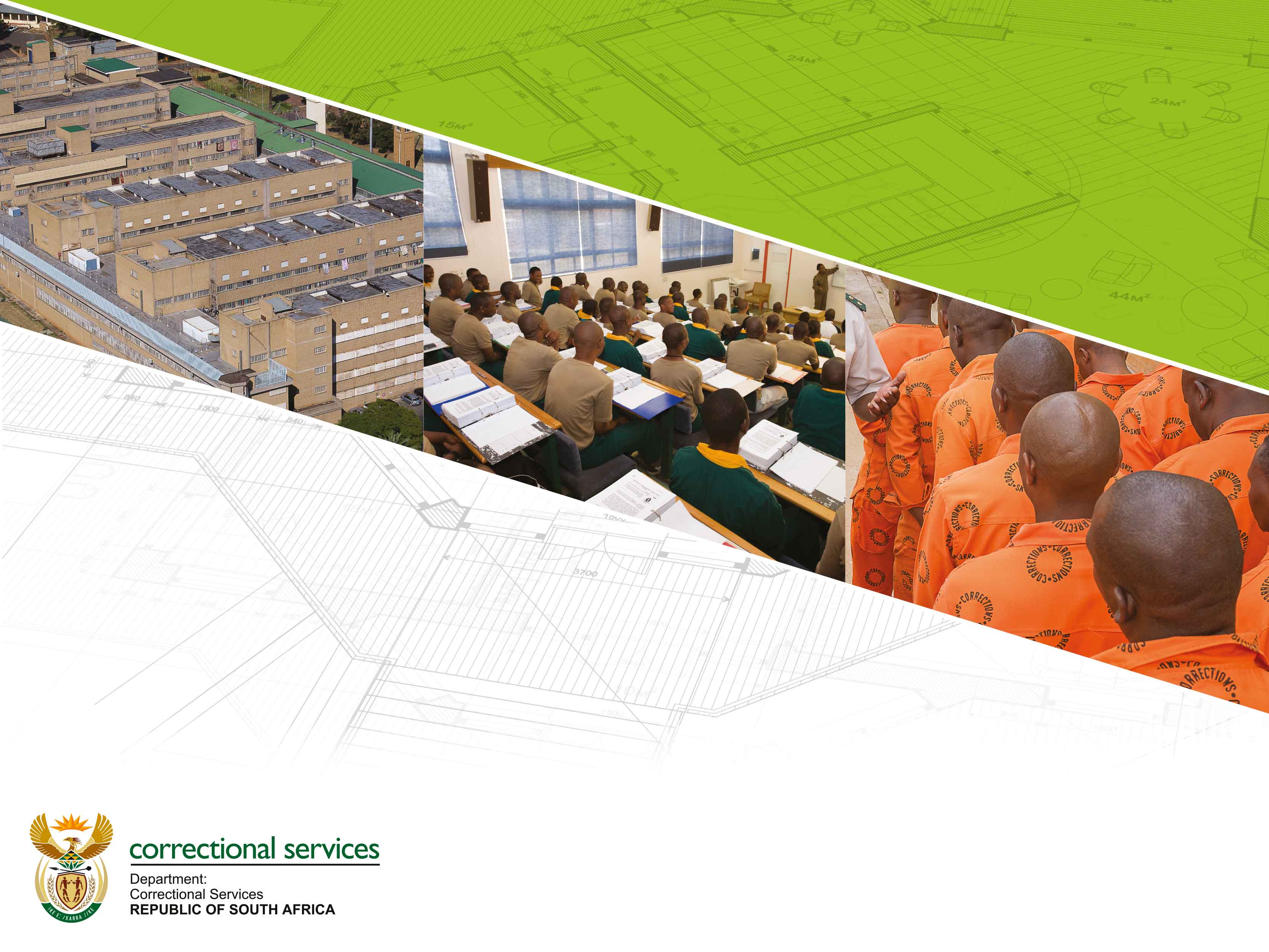 2019 Strategic Planning Session
15 August 2019
GITO Commission
Presentation outline
Summary of the outcomes of the 2018 Strategic Planning Session
Current service delivery method (SDM)
Contextual issues considered in the planning
Internal and external environmental analysis 
Historical performance 
Changes required for the new cycle
Five Year Plan (2020-2025)
Resource considerations
Dependencies
Strategic risks
Summary of the 2018 Strategic Planning Session
5 Year Strategic Intent
Summary of the 2018 Strategic Planning Session
10 Year Strategic Intent
Summary of the 2018 Strategic Planning Session
50 Year Strategic Intent
Current delivery method
Current delivery method
Contextual issues
Cyber and Cloud Security
ICT connectivity capacity (bandwidth)
Digital Technology as an integrated concept
Business processes being largely manual, paper-based and disintegrated within the Department, cluster and across the public service.
Core ICT systems are largely legacy systems, un-interoperable and underlying hardware is obsolete thus leading to systems unavailability and service outages. 
Lack of technology standard to address the current security bridges.
Lack of integration between Information Network and Security Technology
Lack of capacity to manage, control and operate the system.
Lack of Smart Data Analytics (Big Data and Analytics)
IJS | PROGRAMME OVERVIEW AND EMERGING TECHNOLOGY TRENDS | Godfrey Leseba
8
8/16/2019
Environmental analysis
Governance of IT: Role at a National Level
Alignment and Integration on various Government clusters
Absence of common public service ICT and digitalization strategies
ICT funding in the digital era
Historical performance
[Speaker Notes: Provide a secure and seamless information flow within and outside the DCS by defining and maintaining an Enterprise Architecture that clearly outlines the integration points for all key business process, information and technologies across DCS and with external entities and partners, and the standards thereof to support the integration process (Enterprise Architecture)
Implementation of enterprise-wide business solutions, including a single view of inmates and offenders information, to improve information security and inmate and offender identification. Improve integration across the Department and reduce complexities in the current technology landscape, which inhibits business flexibility and efficiency, and poses a significant challenge to manage, support and maintain. (IIMS)
The Improvement accountability, efficiency and transparency, Through the establishment of strong ICT governance structure and processes and well defined management processes (ICT Governance)
Increased automation and elimination of paper-intensive business processes –Through the deployment of an Electronic Documents and Records Management System (EDRMS) at the centres, to enhance the management of warrants and related documents (EDRMS)
Applications and data are secured and reliable  by providing secure business applications and reliable data to support the DCS core functions and facilitate the dissemination of information internally and externally within the JCPS cluster and other relevant stakeholders (Automated Reporting)
Secured, reliable and responsive telecommunications and network infrastructure (Infrastructure Upgrades)
The consolidation and integration of security technologies onto one single infrastructure platform (Physical Security Information Management System (PSIMS))]
Historical performance
[Speaker Notes: Provide a secure and seamless information flow within and outside the DCS by defining and maintaining an Enterprise Architecture that clearly outlines the integration points for all key business process, information and technologies across DCS and with external entities and partners, and the standards thereof to support the integration process (Enterprise Architecture)
Implementation of enterprise-wide business solutions, including a single view of inmates and offenders information, to improve information security and inmate and offender identification. Improve integration across the Department and reduce complexities in the current technology landscape, which inhibits business flexibility and efficiency, and poses a significant challenge to manage, support and maintain. (IIMS)
The Improvement accountability, efficiency and transparency, Through the establishment of strong ICT governance structure and processes and well defined management processes (ICT Governance)
Increased automation and elimination of paper-intensive business processes –Through the deployment of an Electronic Documents and Records Management System (EDRMS) at the centres, to enhance the management of warrants and related documents (EDRMS)
Applications and data are secured and reliable  by providing secure business applications and reliable data to support the DCS core functions and facilitate the dissemination of information internally and externally within the JCPS cluster and other relevant stakeholders (Automated Reporting)
Secured, reliable and responsive telecommunications and network infrastructure (Infrastructure Upgrades)
The consolidation and integration of security technologies onto one single infrastructure platform (Physical Security Information Management System (PSIMS))]
5 Year Strategic Plan - Results Chain
E-Corrections
Biometrics Identification System
Data Warehouse and Intelligent reporting Tools 
E-learning
E-Recruitment
Automated Access Control 
Automated Scheduling & Rostering
Automated Leave Management
Contact Centre
 Digital Records Management (EDRMS)
eVetting
A single view of an offender Integrated (Inmate Management system
Integrated support and solutions for efficient and economical service delivery
Data integrity and Analytics, accurate and real-time reporting.
Build capacity to ensure value driven delivery of correctional services
[Speaker Notes: A new dynamic outlook to reposition the Department]
5 Year Strategic Plan - Results Chain (Cont.…..)
Smart Security technology
Master Information System Security Plan (MISSTP)
Body scanners, 
Access control systems,
invisible fences
Cell-phone Detection
Modernize security equipment
Drone technology and monitoring 
Electronic Tagging
Body Cameras
Information Management System (PSIMS)
Standardization of server room
Telephone Management Systems (VOIP)
Voice Analysis System
Modernised, secure and integrated ICT infrastructure
Integrated support and solutions for efficient and economical service delivery
Build capacity to ensure value driven delivery of correctional services
[Speaker Notes: A new dynamic outlook to reposition the Department]
High Level Plan – Next 5 years
High Level Plan – Next 5 years
2020/21 Annual Performance Plan
Outputs, Indicators and Targets
2020/21 Annual Performance Plan
Outputs, Indicators and Targets
Resource considerations
What are the available resources within the Branch? 
Latest Servers (Increased server capacity)
Integrated Justice System (IJS) – Resources Sharing 
In view of the proposed budget cuts Branches to think how they will use this opportunity to influence change, how do we optimise existing resources and extract optimal value. E.g. 
Better system integration to enable electronic information exchange within JCPS Cluster
Cost saving initiatives – Voice over internet protocol (VOIP) and Automation of paper based system.
Critical success factors and dependencies
Strategic Risks
Strategic Risks
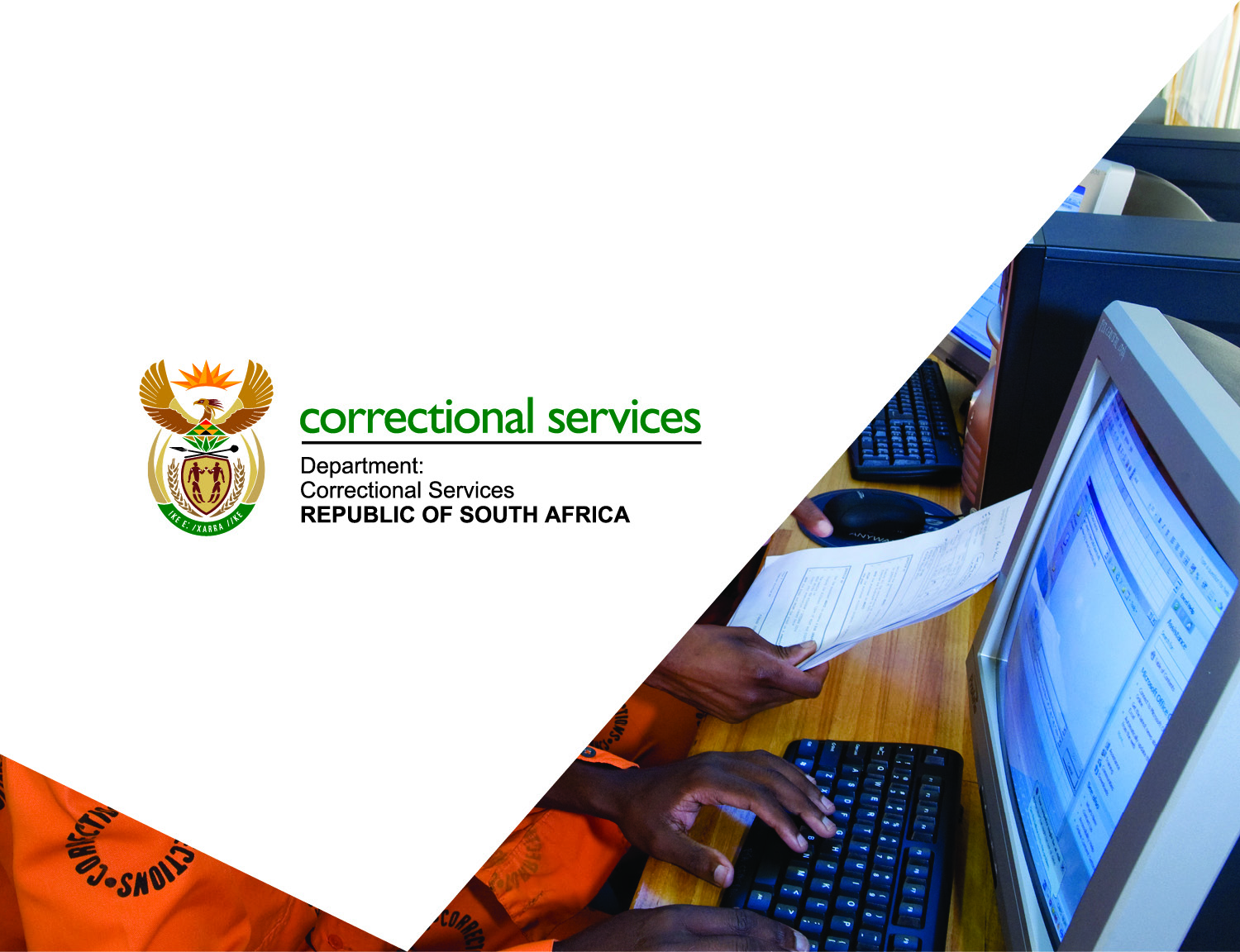 Thank You
THANK YOU

STRIVING FOR A SOUTH AFRICA IN WHICH PEOPLE ARE AND FEEL SAFE